Descripción grupos topográficos
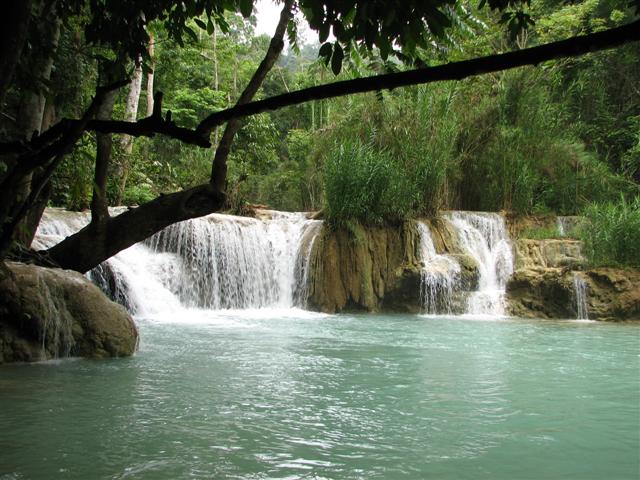 1
Descripción grupos topográficos
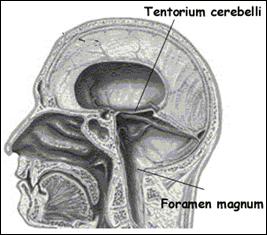 SUPRATENTORIALES:
 T. hemisféricos cerebrales
 T. de la región selar
T. de hipófisis
 T. III ventrículo
 T. base de cráneo
 T. región pineal
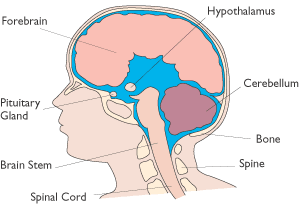 2
Tumores hemisféricos cerebrales
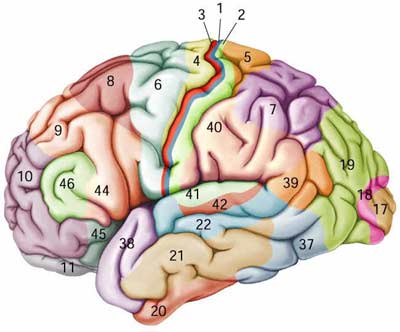 CLÍNICA:
HTIC
Síntomas focales 

TUMORES DE LOS HEMISFERIOS CEREBRALES: 
 Metástasis cerebrales
 Glioblastoma multiforme / Astrocitomas
 Oligodendrogliomas
 Ependimomas
 Linfomas
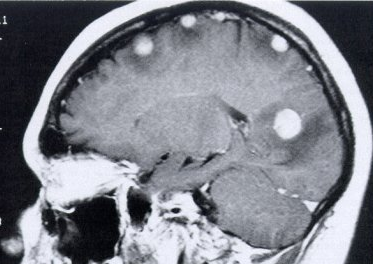 3
Descripción grupos topográficos
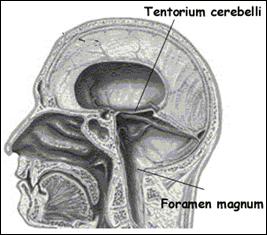 SUPRATENTORIALES:
 T. hemisféricos cerebrales
 T. de la región selar
T. de hipófisis
 T. III ventrículo
 T. base de cráneo
 T. región pineal
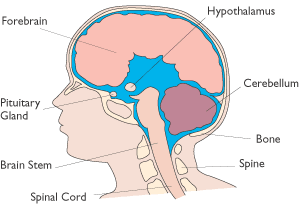 4
Tumores de la región selar
TUMORES DEL LÓBULO ANTERIOR: ADENOMAS HIPOFISARIOS. 
 Tumor + frecuente en esta región
 Sd. endocrinológico ± alteración visual

TUMORES DE RESTOS EMBRIONARIOS: 
CRANEOFARINGIOMA
Teratoma

OTROS TUMORES SELARES / PARASELARES::
Tumores del nervio óptico (Gliomas y meningiomas)
Meningiomas supraselares y del tubérculo selar
Quiste coloide del III
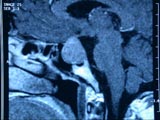 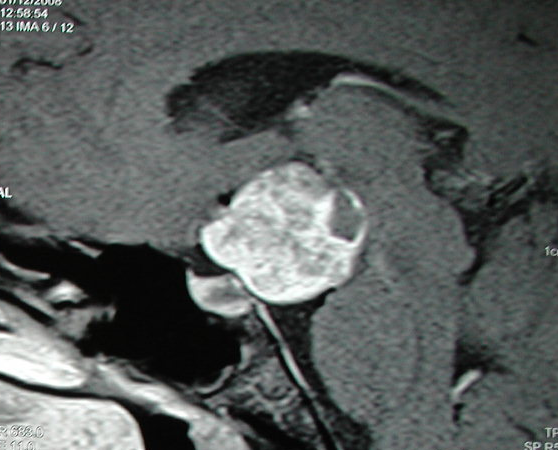 5
Tumores de la región selar
CLINICA
Similar a la de los adenomas hipofisarios
CLÍNICA:
 ENDOCRINOLOGICA
Hiperfunción hormonal: Cushing, Acromegalia, etc (adenomas)
Ausencia hormonal: Panhipopituitarismo
Alteraciones metabólicas: SIADH o Diabetes insípida
 EFECTO MASA:
Defectos visuales: agudeza y campo (Hemianopsia bitemporal, amaurosis)
Diplopia (parálisis de los oculomotores)
Cefalea e hidrocefalia (tumores de mayor tamaño)
 APOPLEJIA HIPOFISARIA
Deterioro neurológico agudo (infarto, hemorragia o necrosis intratumoral)
Cefalea, deterioro visual, oftalmoplejía y disminución nivel conciencia
6
Tumores de hipófisis
A.- ADENOMAS HIPOFISARIOS:
Benignos del lóbulo anterior de la hipófisis (adenohipófisis) 

Funcionantes o Productores
 PRLnoma es el mas frecuente (Amenorrea-galactorrea)
 Productor de ACTH (E. Cushing) 
 Productor de GH (Acromegalia)
 Productor de TSH
 Productor de FSH o LH
No productores

TAMAÑO:
 Microadenomas < 1 cm.
 Macroadenomas > 1 cm.
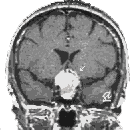 7
Tumores de hipófisis
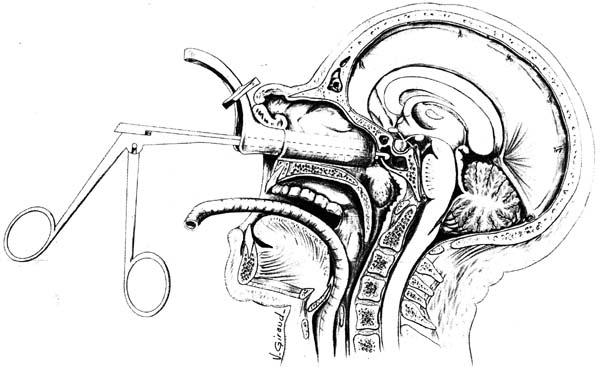 A.- ADENOMAS HIPOFISARIOS:
Tratamiento Medico:
 PRLnomas 
Bromocriptina, Cabergolina, Quinagolina (Dopaminérgicos)

 Acromegalia 
Octreotido, Lanreotido (análogos de somatostatina)

 Cushing
Ketoconazol, Bromocriptina
8
Tumores de hipófisis
A.- ADENOMAS HIPOFISARIOS:
Tratamiento Quirúrgico: Resección vía transesfenoidal
 E. Cushing 
 Acromegalia
 Afectación visual





Radioterapia ó Radiocirugia (restos no resecables)
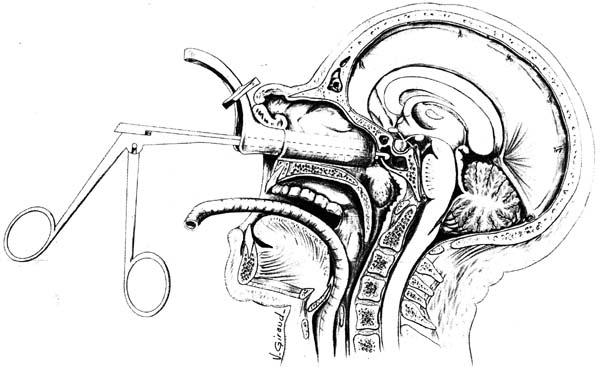 9
Descripción grupos topográficos
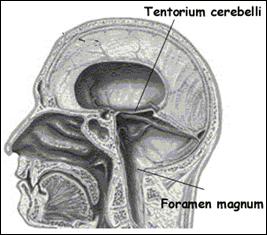 SUPRATENTORIALES:
 T. hemisféricos cerebrales
 T. de la región selar
T. de hipófisis
 T. III ventrículo
 T. base de cráneo
 T. región pineal
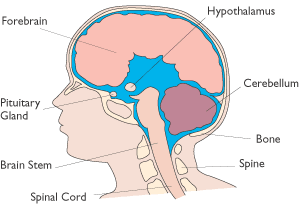 10
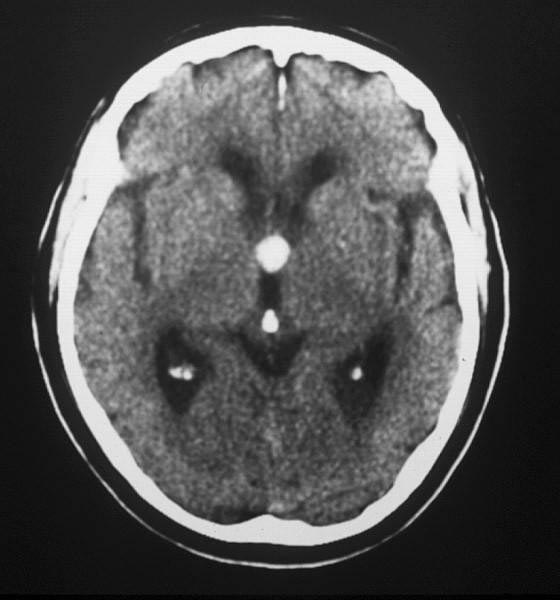 Tumores del III ventrículo
CLÍNICA:
Hidrocefalia e HTIC
Anomalías neurológicas hipotalámicas (cambios de carácter)
Alteraciones endocrinas (diabetes insípida) y metabólicas (hipertermia, hiperfagia)
11
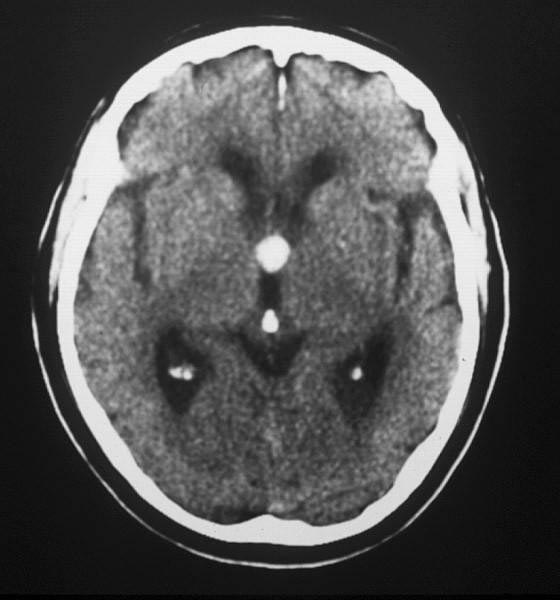 Tumores del III ventrículo
QUISTE COLOIDE:
Cápsula que contiene material glucoproteico PAS+ 
Cefalea intermitente (cambios posturales). Hidrocefalia
Causa muerte súbita. Meningitis química 
Tto: 
 Cirugía. Técnicas endoscópicas. Derivaciones bi- V-P
12
Descripción grupos topográficos
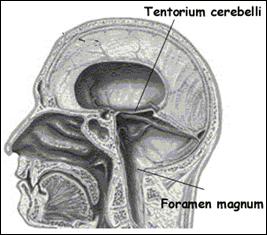 SUPRATENTORIALES:
 T. hemisféricos cerebrales
 T. de la región selar
T. de hipófisis
 T. III ventrículo
 T. base de cráneo
 T. región pineal
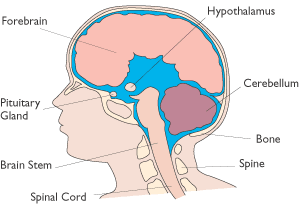 13
Tumores de la base del cráneo
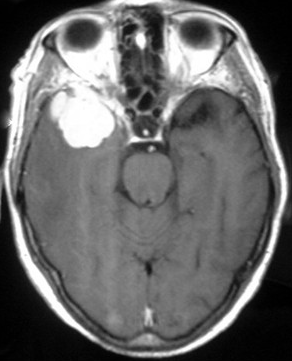 CLÍNICA:
A.- Tumores Fosa Media:
Parálisis pares craneales
Epilepsia lóbulo temporal.
Compresión del tronco cerebral


B.- Tumores De Fosa Anterior:
Similar a los meningiomas del surco olfatorio
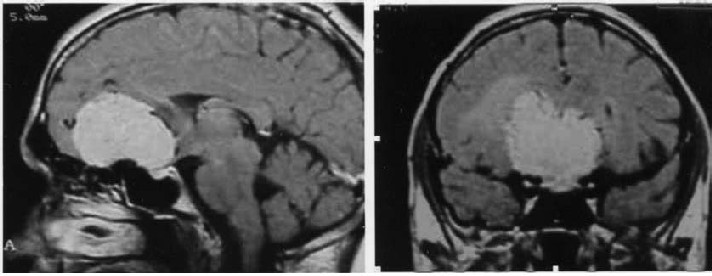 14
Descripción grupos topográficos
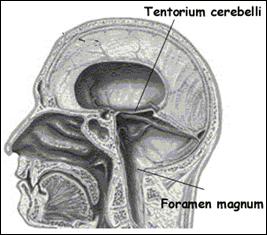 SUPRATENTORIALES:
 T. hemisféricos cerebrales
 T. de la región selar
T. de hipófisis
 T. III ventrículo
 T. base de cráneo
 T. región pineal
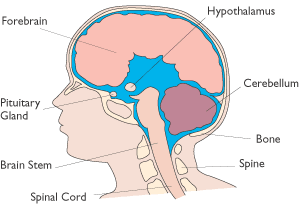 15
Tumores de la región pineal
CLÍNICA:
Hidrocefalia e HTIC
Síndrome de Parinaud
Pubertad precoz y macrogenitosomía

TUMORES DE LA REGIÓN PINEAL:
Tumores de células germinales
 Germinomas
 Otros
Pineocitoma y pineoblastoma
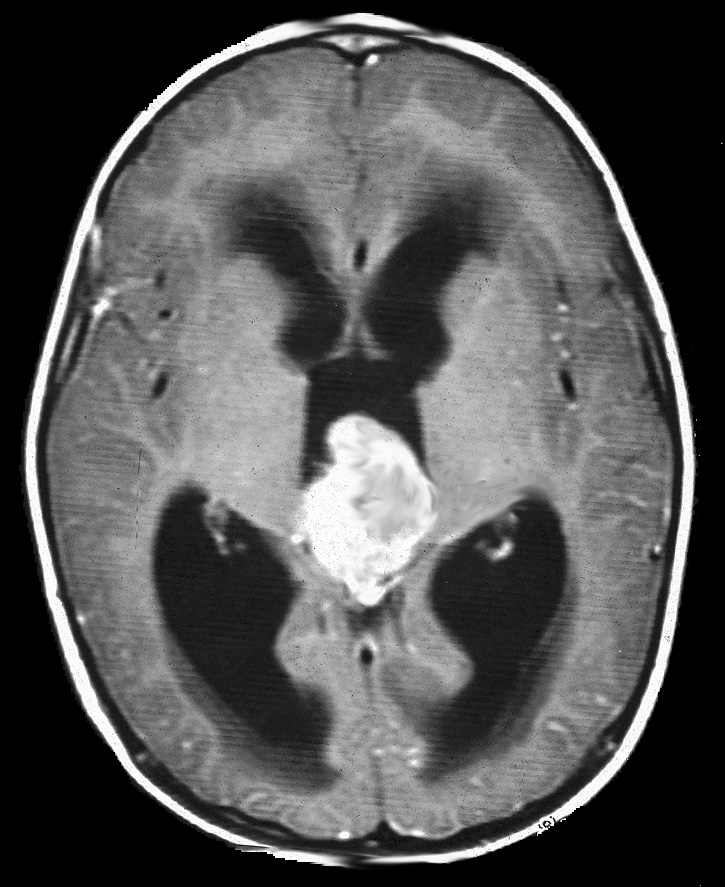 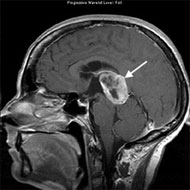 16
Descripción grupos topográficos
INFRATENTORIALES:
 T. fosa posterior
 T. tronco-encéfalo
 T. angulo pontocerebeloso (APC)
 T. base de cráneo
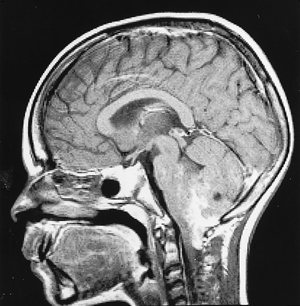 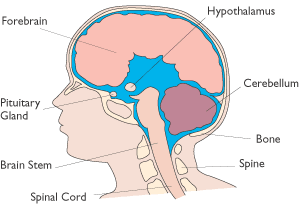 17
Tumores de fosa posterior
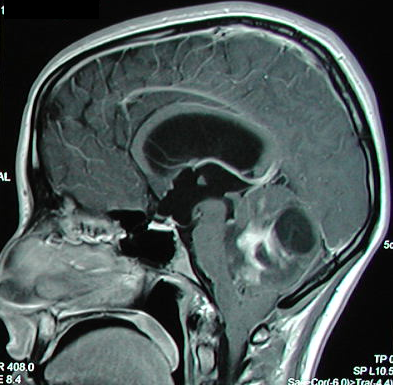 MENORES DE 20 AÑOS:
Meduloblastoma 
Astrocitoma quístico

20- 40 AÑOS:
Ependimoma. 
Meningioma
Hemangioblastoma

MAYORES DE 40 AÑOS:
Astrocitoma - Glioma
Metástasis cerebelosa
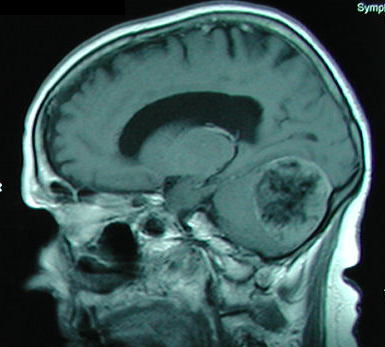 18
Tumores de fosa posterior
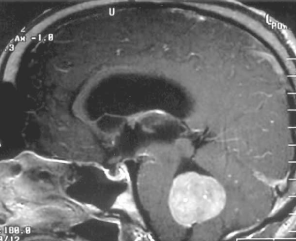 CLINICA:
TUMORES DEL IV VENTRICULO:
Alteraciones vegetativas
Obstrucciones intermitentes HTIC e Hidrocefalia

TUMORES CEREBELOSOS:
VERMIANOS
 Alt equilibrio y ataxia troncular. No nistagmus
HEMISFERIOS CEREBELOSOS
 Ataxia, alteraciones coordinación, hipotonía y nistagmus hacia el lado de la lesión
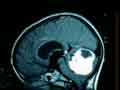 19
Descripción grupos topográficos
INFRATENTORIALES:
 T. fosa posterior
 T. tronco-encéfalo
 T. angulo pontocerebeloso (APC)
 T. base de cráneo
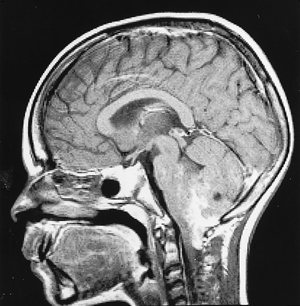 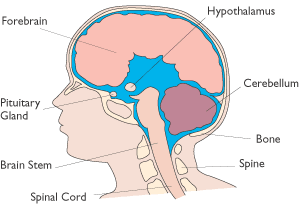 20
Tumores del tronco del encéfalo
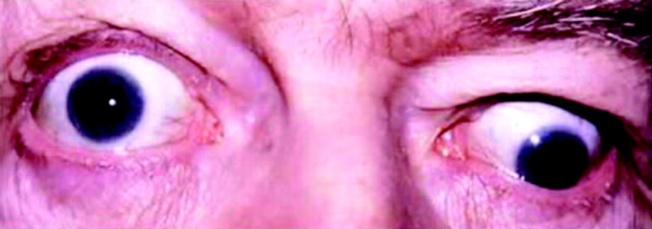 CLÍNICA:
Diplopia, paresia oculomotora, oftalmoplejía
Hipoestesia trigeminal
Signos piramidales, sensitivos y cerebelosos de tipo alterno
Cefalea e HTIC de aparición muy tardía

TUMORES DE  TRONCO-ENCÉFALO:
Astrocitomas
Glioblastoma multiforme
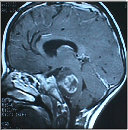 21
Descripción grupos topográficos
INFRATENTORIALES:
 T. fosa posterior
 T. tronco-encéfalo
 T. angulo pontocerebeloso (APC)
 T. base de cráneo
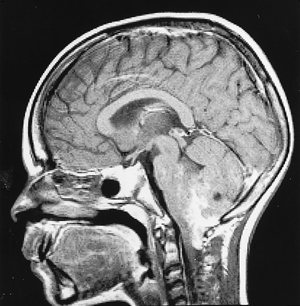 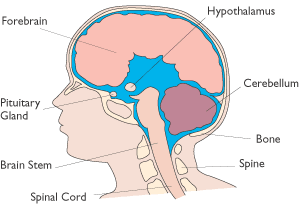 22
Tumores del ángulo ponto-cerebeloso
SCHWANNOMAS DE PARES CRANEALES:
Más frecuente: porción vestibular del VIII 
Porción que se introduce en el CAI dilatándolo
Pueden ser quísticos

MENINGIOMAS:
Benignos. 
Cola dural. 
Hiperostosis o erosión ósea
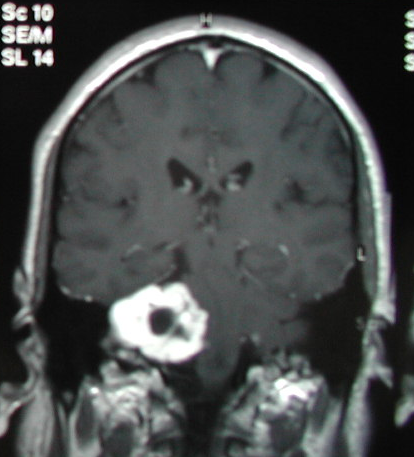 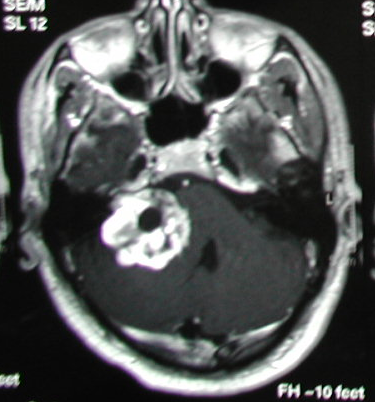 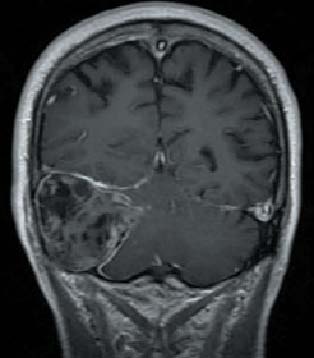 23
Tumores del ángulo ponto-cerebeloso
TUMORES DERMOIDE Y EPIDERMOIDE 	(Tumor perlado):
Benignos

Meningitis aséptica recidivante (cristales de colesterol). Meningitis de Mollaret. 

Tto: resección tumoral y de la cápsula
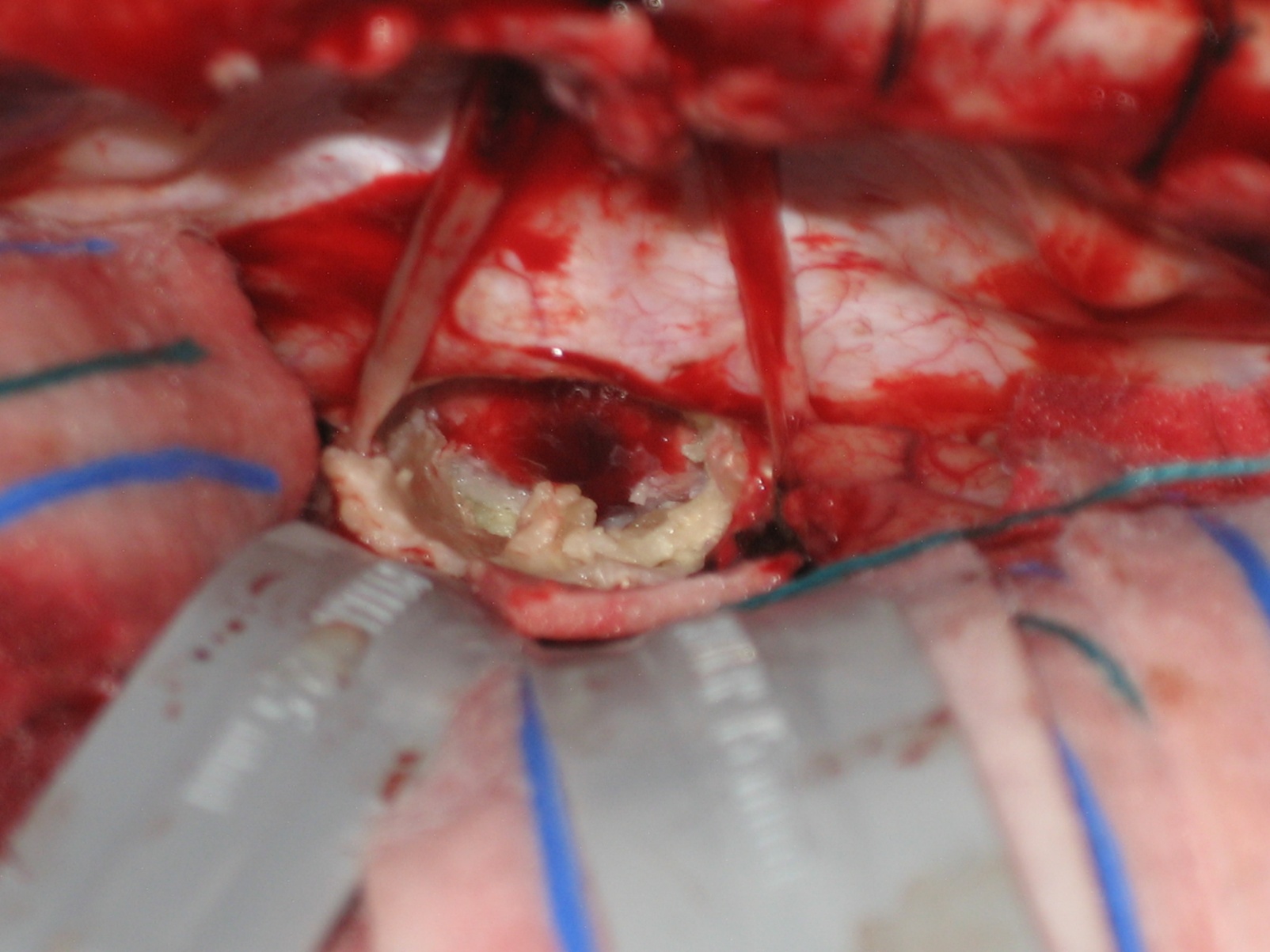 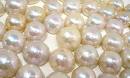 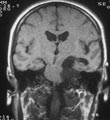 24
Tumores del ángulo ponto-cerebeloso
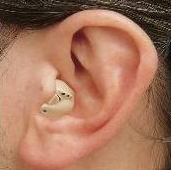 CLÍNICA:
Acúfeno. Tinitus
Sordera Neurosensorial unilateral
Vértigo central e inestabilidad
Neuralgia del V 
Espasmo o paresia hemifacial (VII)
Diplopia por afectación del VI PC
Ataxia cerebelosa
Cefalea e HTIC
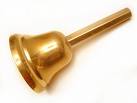 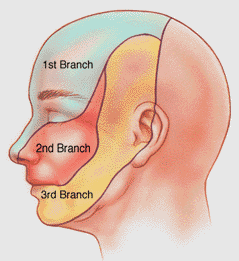 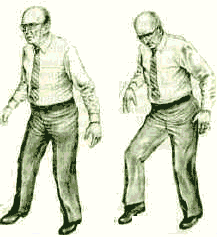 25
Descripción grupos topográficos
INFRATENTORIALES:
 T. fosa posterior
 T. tronco-encéfalo
 T. angulo pontocerebeloso (APC)
 T. base de cráneo
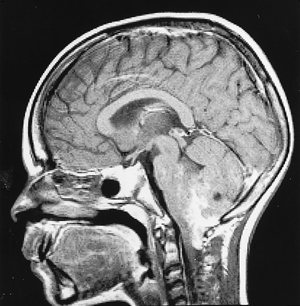 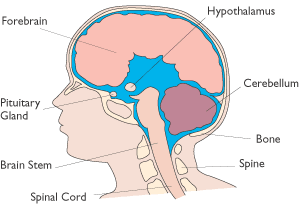 26
Tumores de la base del cráneo
A.- Tumores Del Agujero Magno:
CLÍNICA:
Tetraparesia circular espástica
Cefalea nucal (↑ con Valsalva)
Tortícolis y síncopes
Signo de L´hermitte
Parálisis de pares craneales ( IX, X, XI y XII)
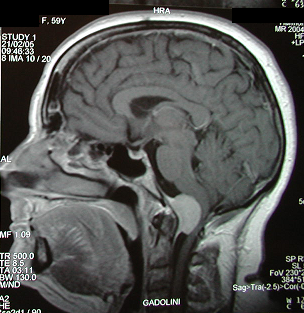 27
Tumores de la base del cráneo
CORDOMA:
Derivado restos de la notocorda
Benigno pero localmente agresivo
Localizacion: 
 Clivus (60%)
 Región sacrocoxígea
Tto: Extirpación quirúrgica (difícil). 
 radioterapia o protom beam. 


OTROS TUMORES
Meningiomas, MTX.
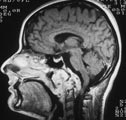 28
Tumores de la base del cráneo
B.- TUMOR GLÓMICO DEL FORAMEN YUGULAR (Glomus yugulare):
Paraganglioma 
Agujero rasgado posterior, afectando a IX, X y XI.
Diagnostico
 Arteriografía ± embolización
 Determinación de catecolaminas en sangre y orina
Tto: Cirugía. Bloqueo como en el feocromocitoma. RxT o Radiocirugía.
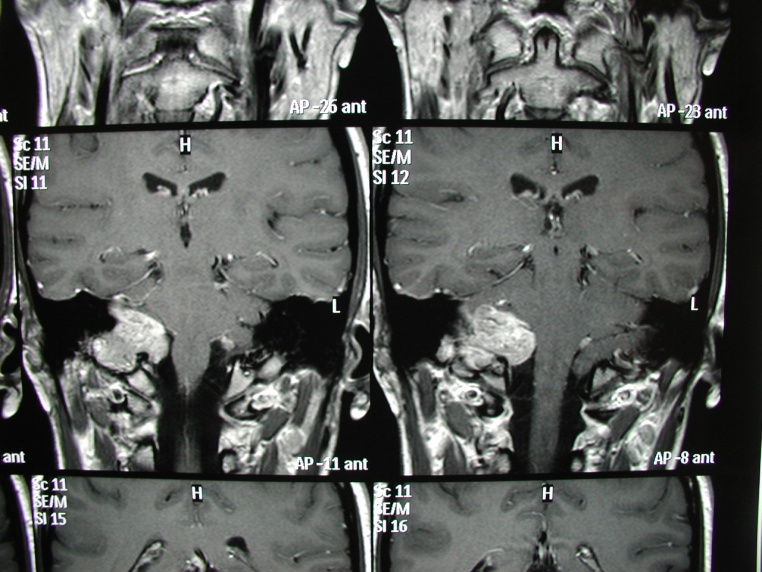 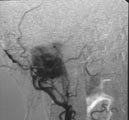 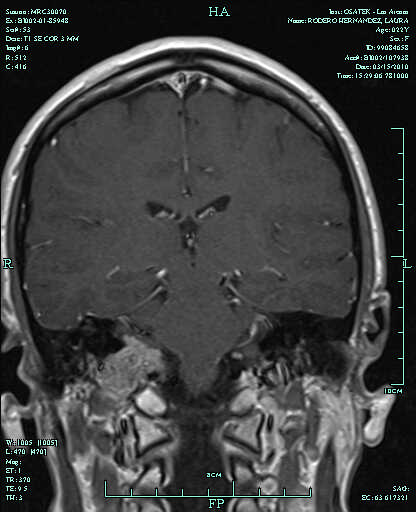 29